bateau
ALWAYS ALONE OUT ON THE SEA
Pacifique
WITHOUT A WEAPON IN YOUR HAND

YOU WERE A FIGHTER FOR PEACE
Qui chante cet chanson
White lion
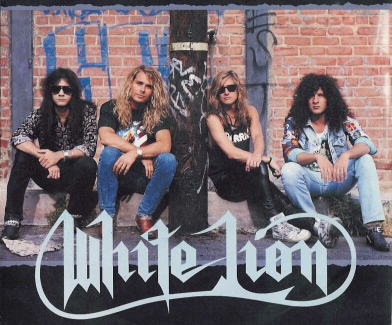 Rainbow warrior
Pour qui travaillaient le bateau
Green peace
Qu’a-t-il arriver le 10 juillet 1985
Explosion du rainbow warrior.
Qui a fait sa ?
Service secret français
Pour qui travaillaient t’il
Gouvernement français.
Quelle en fût la conséquanse
Un mort du photographe
Ou sa c’est produit
Nouvel-zélande
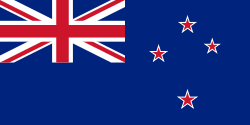 Qui était le président
François mitérant
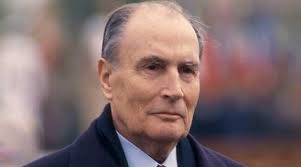 Fait par Philippe Gagné